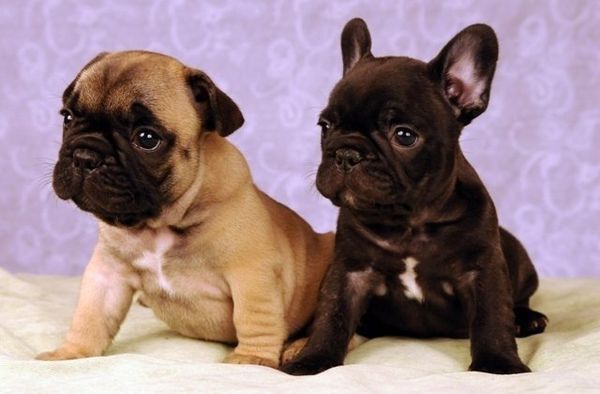 Работу выполняли:
Манапова
Арина
И
Гарипова
Анастасия
«Собака - друг человека»
цель :•	раскрыть разнообразные взаимоотношения человека и собаки•	заострить внимание на ответственности человека за прирученных животных
Задачи:
•	Изучить литературу по данной  теме.•	Провести сбор информации об отношении людей к собакам.•	Показать значение собак в жизни человека.
Гипотеза исследования:
если мы сможем воспитать в себе чувство любви и ответственности за своих меньших братьев, потеряет свою остроту проблема брошенных животных
Методы исследования:
изучение специальной литературы; поиск информации в сети Интернет; анкетирование; анализ и обобщение
Собака - первое домашнее животное, прирученное человеком в тот период, когда люди еще не знали земледелия и скотоводства, и основным средством существования людей была охота.
Сегодня во всем мире насчитывается более 400 пород собак. Породы подразделяются на служебные, охотничьи и декоративные.
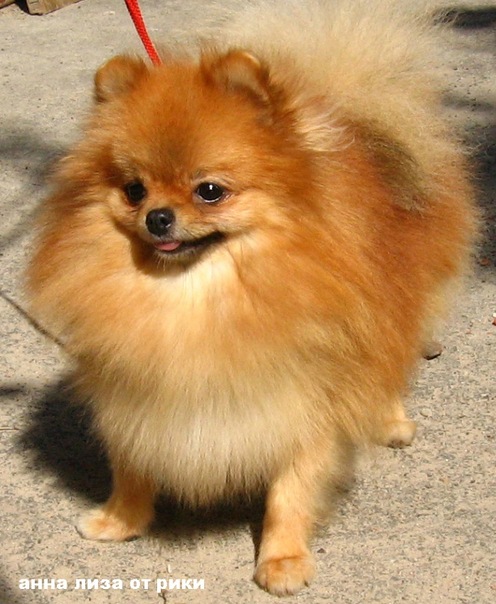 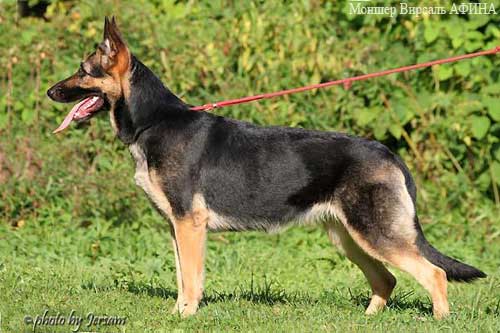 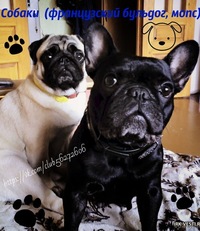 Жизнь маленького             француза!
Страна происхождения: ФранцияРост: 28-33 см ( девочка)Вес: 13 кг ( девочка)Содержание в квартире: хорошо подходитПродолжительность жизни: 10 - 12 летХорошо подходит: для неопытных владельцев
Жизнь маленького    мопсика!
Страна происхождения: КитайРост: 30 - 36 см (мальчик)Вес: 6 - 10 кг (мальчик)Содержание в квартире: хорошо подходитПродолжительность жизни: 12 - 15 летХорошо подходит: для неопытных владельцев
Человечество по достоинству оценило  бескорыстную собачью службу. Во многих странах  поставлены памятники собакам
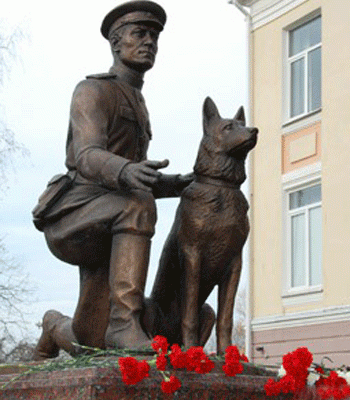 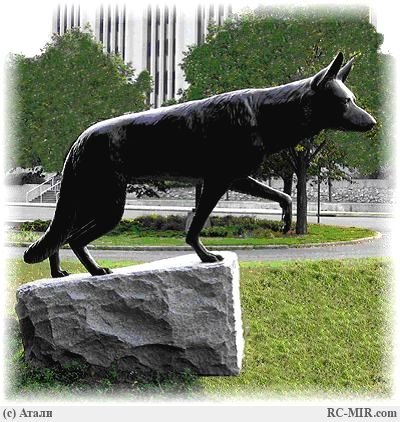 Профилактика заболеваний у собак
следить за состоянием собаки - основной показатель здоровья щенка –это отличный аппетит, резвость, отсутствие блох и клещей на теле, чистые глаза и уши, блестящая шерсть.
сделать профилактические прививки с 2 – месячного возраста, если он здоров и не имеет глистов;
не допускать контакта с больными животными;
хорошо, умеренно кормить;
выводить на прогулку, играть с ним.
Заключение1. Большое количество учащихся  хотели бы иметь собаку, но многие из школьников не осознают, насколько это ответственное дело.2.Многие семьи  имеют собак, породы которых разнообразны: служебные, охотничьи, декоративные.3.В городе Лесосибирске существует серьёзная проблема: на улицах много бродячих собак. Они часто представляют  угрозу жителям.4. Существует множество способов решения данной проблемы, не все они являются   гуманными и в основном направлены на уничтожение собак.5. Взрослые и дети не называют того способа, который в действительности может помочь снизить количество бродячих собак: не выбрасывать  на улицу.
Спасибо за внимание!